Building Community Partnerships to End Poverty
May 7, 2024
[Speaker Notes: Hello and Welcome to Building Community Partnerships to End Poverty]
Learning Objectives
Understand why community partnership are essential to organizing and advocacy.
Learn about community mapping tool, create an action plan, and practice the conversations you'll have with potential partners.
Discover upcoming opportunities to engage with partner organizations in your community on RESULTS issues.
Outline next steps in working with partners to advance our advocacy on those issues.
[Speaker Notes: Tonight’s Learning Objectives

1) Understand why community partnership are essential to organizing and advocacy
2) Learn about community mapping tool, create an action plan, and practice the conversations you'll have with potential partners.
3) Discover upcoming opportunities to engage with partner organizations in your community on RESULTS issues.
4) Outline next steps in working with partners to advance our advocacy on those issues.]
What is grassroots organizing?
[Speaker Notes: First, what is GR organizing?]
Grassroots Organizing
Grassroots = People Powered (No people, no power)
Provide more people with the skills needed to move us toward the world we want to see.
Key to build movement of engaged constituents, especially constituents with lived experience of the issues we advocate on.
Sustains our health (both organizationally and within our groups).
[Speaker Notes: Elements of grassroots organizing
It is people powered, how influential is it for a member of congress to hear not only from you, but a community of constituents, both individuals and organizations, who are all rallied around the same causes and courses of action?
Provides more people with the skills – advocacy skills, how to speak powerfully on an issue, how to write letters to both MOCs and generate media – that is needed to move us toward the world that we all want to see.
It is key to building a movement of engaged constituents, especially those who have the unique perspectives and lived experience of the issue we are advocating on.
And it sustains are groups and our work – advocacy is hard, we can’t go at it alone without sometimes losing energy, it is a grind and we sometimes can lose motivation or become frustrated, it helps with we know we are not doing this alone!]
Why do we partner?
Why do we partner?
Issues > individual, group, organization
Helps to complete gaps in knowledge or resources.
Expands our impact!
[Speaker Notes: The issues we are trying to address – ending poverty – cannot be done alone, not by one individual, nor one organization. Partnership helps us expand our work and our impact to move our advocacy forward.]
What does an effective partnership look like?
Shared values.
Good communication.
Not transactional.
[Speaker Notes: Shared values – while we all may not agree with everything, or approach things the same way, good partners have some shared values.
Communication – even if it’s just to update what the other is doing
Not transactional – don’t just call up someone when you need something, like personal relationships, or relationships with MOCs, it’s important to have consistency in engaging with partners and avoid making the relationship transactional. Share upcoming news with them, or invites to events, new information, etc.]
Organizational Partners
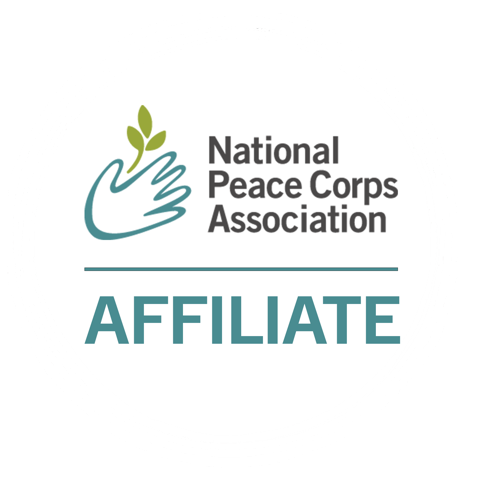 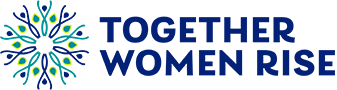 [Speaker Notes: Two RESULTS organizational partners]
Where we have potential to build partnerships…
Global Allies Program: Partners Ending Poverty with RESULTS (National Peace Corps Association)
Together Women Rise Advocacy Chapter
If you are interested in connecting with a local chapter of these two organizational partners, feel free to reach out to me (kbury@results.org).
[Speaker Notes: Where we have potential to build in our existing relationships:
RESULTS has established organizational partnerships with the National Peace Corps Association – connecting us to a network of returned peace corps volunteers who have had experience working in the areas that we lobby on: Nutrition programs, Women & Children’s health, TB and HIV AIDS programs, as well as global education. Through the Global Allies Program, RPCVs can learn advocacy skills and about timely legislation that we work on – End TB Now Act, the READ Act, Appropriations, etc. They’ve been instrumental in helping us reach a greater impact, combining their lived experiences, passion, with advocacy skills and training from RESULTS, and also just connecting with other individuals who care about these issues in our network.
Many RPCV affiliate groups have local chapters all over the country – i.e. in Florida we have several groups including RPCVs of South Florida, Central Florida (RPCVs of Orlando), North Florida, Gulf Coast, etc.  RCPVs generally seek for ways they can continue to give back to reach their 3rd goal, to help promote a better understanding of the world and other countries on the part of Americans. This goal is accomplished by having returned Peace Corps volunteers share their experiences and insights with their fellow Americans.
We also have established a partnership with Together Women Rise, formerly called Dining for Women, which hundreds of chapters all over the country. Together Women is a powerful community of women and allies dedicated to achieving global gender equality. Members learn about and advocate for gender equality issues, give grants to organizations that empower women and girls in low-income countries, and build community to forge meaningful connections that increase our strength and collective impact. Through our Together Women Rise Advocacy Chapter members can join monthly webinars, like our GAP program, and learn about current legislation affecting women and girls – health, nutrition, and education – and take advocacy actions with us.
Currently, Rise members join RESULTS groups together to lobby members of congress, and this has really helped us to expand our message, our impact, and our coverage! 
If you are interested in connect with the local chapter or volunteers from any of these two organizational partners, feel free to reach out to me (kbury@results.org) and I can help connect you with them.]
Example from RESULTS VolunteerLynne Patalano
[Speaker Notes: Lynne Patalano, Beaumont CA – 
I certainly do have many examples from over the years since 1985!  Why: For many years one of our Reps. challenged us (constantly) that it would be “irresponsible “ for him to support the requests of a small group such as ours, because so few people in his district were concerned about our (global health, particularly HIV/AIDS/TB) issues!  So we really had to go all-out trying to prove to him that the community did care!!
How: We, therefore, began a real campaign of contacting other local groups to be our surrogate requesters… on their own global health concerns.  We also hosted RESULTS speakers (similar to this Gavi doctor who is on the media tour) and guests to speak, not only at OUR local events, but also at local Rotary, Lions Club, Kiwanis, University, Bread for the World, High schools, church women’s groups, public health classes, etc.  We found that offering speakers to other local groups often got us bigger audiences than our own events could garner.  We then used connections from those groups to invite folks to our local, face-to-face lobbying meetings with that Rep. (and others).  For example, many groups hosted our speakers on micro-credit… then several dozen folk attended a forum we set up with that Rep., about the Micro-credit Summit Campaign.
Success example: One time we had 41 folks attend a meeting at the Rep.’s local office, and he had to meet with us in the parking lot in front of his office!  The attendees were a diverse cross-section of the community who cared enough to show up to demand funding for the Global Fund in early days! For years after that the aide who worked on SFOPS (State and Foreign Operations Committee) would take my calls, or return my calls within hours…. it was a handy perk for all that community networking!]
Community & Partnership Mapping Tool
[Speaker Notes: Community & Partnership Mapping Tool:
So as part of the resources available on our website under the “Community Outreach” tab, you will find the Community & Partnership mapping tool. This gives you a framework where you can, using one of our results issues, begin mapping out potential people to work with locally.]
Community & Partnership Mapping Tool
Three primary areas:
The issue
Who cares about it or is affected by the issue?
How are we connected to those who care about or affected by it?
[Speaker Notes: There the Mapping Tool has been completed on the issue of food insecurity
Who cares about or is affected by the issue of food insecurity  as it affects children in your community? Do you know of a specific organization which provides support for children experiencing food insecurity? Or where there may be summer food programs? Name them!
Domestically
Child poverty organizations, service providers
Schools
Pediatric associations
United Way
Children’s Trust
Food Banks
Faith Groups
Rotary groups
Global
USGLC
UN Association
Care
ONE Campaign
Partners in Health
University Global Health Programs
Others? (brainstorm with audience)
Who has connections to these organizations within your group?
Current volunteers
Fellows
Former volunteers
Friends, family, colleagues?
Fellow members of your faith community?
Other places where you and other group members are volunteering?
Elections? Campaigns?
What are the ways that you can work together? Open to the group for shared brainstorm
Joint lobby meetings
Community events to build awareness – bringing in a guest speaker/expert to talk about the issue and educate
Letter writing/postcard writing to MOCs
Any other ideas folks want to share of how they can work with potential partners?
Perhaps phrase as "who cares about or is affected by issues of food insecurity as it affects children in your community. Coach people to be specific - instead of saying 'local elementary schools' name the school/s in their community that they would want to reach out to, name the specific organization, etc, The more specific people can get with their list building the better]
Who cares about the issue?
The Issue
How are we connected to those who care about the issue?
[Speaker Notes: With the advocacy issue of focus in the center, the mapping two essentially has 3 areas where you think about:
The issue
Who cares about or is affected by the issue
How are we connected to those who care about or are affected by the issue?]
the
Issue
FoodInsecurity
[Speaker Notes: There the Mapping Tool has been completed on the issue of food insecurity
Who cares about or is affected by the issue of food insecurity  as it affects children in your community? Do you know of a specific organization which provides support for children experiencing food insecurity? Or where there may be summer food programs? Name them!
Domestically
Child poverty organizations, service providers
Schools
Pediatric associations
United Way
Children’s Trust
Food Banks
Faith Groups
Rotary groups
Global
USGLC
UN Association
Care
ONE Campaign
Partners in Health
University Global Health Programs
Others? (brainstorm with audience)
Who has connections to these organizations within your group?
Current volunteers
Fellows
Former volunteers
Friends, family, colleagues?
Fellow members of your faith community?
Other places where you and other group members are volunteering?
Elections? Campaigns?
What are the ways that you can work together? Open to the group for shared brainstorm
Joint lobby meetings
Community events to build awareness – bringing in a guest speaker/expert to talk about the issue and educate
Letter writing/postcard writing to MOCs
Any other ideas folks want to share of how they can work with potential partners?
Perhaps phrase as "who cares about or is affected by issues of food insecurity as it affects children in your community. Coach people to be specific - instead of saying 'local elementary schools' name the school/s in their community that they would want to reach out to, name the specific organization, etc, The more specific people can get with their list building the better]
Food Insecurity
Who covers it in the media?
Who studies it?
Who experiences it?
 And how am I including them in working on the solution?
Businesses, non-profits, educational institutions, foundations?
Who in your local
 (or state) government works on this issue?
[Speaker Notes: For example, food insecurity  – think about how it affects your community?
Do you know of a specific organization which provides support for those experiencing food insecurity? Who are those most affected – children? The elderly? What organizations exist to support? If it’s children,  where are there summer food programs? Try to name them and be specific!
Who is affected by it, and how are they included in solutions to resolve it?]
Community Colleges/ 
Universities
Parents
Educators
FoodInsecurity
Healthcare Providers
Child Services Agencies
Food Banks
Homeless Trust/
Housing Authority
[Speaker Notes: There the Mapping Tool has been completed on the issue of food insecurity
Who cares about or is affected by the issue of food insecurity  as it affects children in your community? Do you know of a specific organization which provides support for children experiencing food insecurity? Or where there may be summer food programs? Name them!
Domestically
Child poverty organizations, service providers
Schools
Pediatric associations
United Way
Children’s Trust
Food Banks
Faith Groups
Rotary groups
Global
USGLC
UN Association
Care
ONE Campaign
Partners in Health
University Global Health Programs
Others? (brainstorm with audience)
Who has connections to these organizations within your group?
Current volunteers
Fellows
Former volunteers
Friends, family, colleagues?
Fellow members of your faith community?
Other places where you and other group members are volunteering?
Elections? Campaigns?
What are the ways that you can work together? Open to the group for shared brainstorm
Joint lobby meetings
Community events to build awareness – bringing in a guest speaker/expert to talk about the issue and educate
Letter writing/postcard writing to MOCs
Any other ideas folks want to share of how they can work with potential partners?
Perhaps phrase as "who cares about or is affected by issues of food insecurity as it affects children in your community. Coach people to be specific - instead of saying 'local elementary schools' name the school/s in their community that they would want to reach out to, name the specific organization, etc, The more specific people can get with their list building the better]
Children’s Home Society of South Florida
Nicklaus Children’s Hospital
Joe Dimaggio Children’s Hospital
FoodInsecurity
Florida Int’l University
FPI
Feeding South 
Florida
The Children’s Trust
[Speaker Notes: There the Mapping Tool has been completed on the issue of food insecurity
Who cares about or is affected by the issue of food insecurity  as it affects children in your community? Do you know of a specific organization which provides support for children experiencing food insecurity? Or where there may be summer food programs? Name them, specifically!
Domestically
Child poverty organizations, service providers
Schools
Pediatric associations
United Way
Children’s Trust
Food Banks
Faith Groups
Rotary groups
Global
USGLC
UN Association
Care
ONE Campaign
Partners in Health
University Global Health Programs
Others? (brainstorm with audience)
Who has connections to these organizations within your group?
Current volunteers
Fellows
Former volunteers
Friends, family, colleagues?
Fellow members of your faith community?
Other places where you and other group members are volunteering?
Elections? Campaigns?
What are the ways that you can work together? Open to the group for shared brainstorm
Joint lobby meetings
Community events to build awareness – bringing in a guest speaker/expert to talk about the issue and educate
Letter writing/postcard writing to MOCs
Any other ideas folks want to share of how they can work with potential partners?
Perhaps phrase as "who cares about or is affected by issues of food insecurity as it affects children in your community. Coach people to be specific - instead of saying 'local elementary schools' name the school/s in their community that they would want to reach out to, name the specific organization, etc, The more specific people can get with their list building the better]
How are we connected….?
Neighborhood connections?
Work connections?
Connections in your faith community?
Other volunteer or social organizations?
[Speaker Notes: Who has connections to these organizations within your group?
Current volunteers
Fellows
Former volunteers
Friends, family, colleagues?
Fellow members of your faith community?
Other places where you and other group members are volunteering?
Elections? Campaigns?
What are the ways that you can work together? Open to the group for shared brainstorm
Joint lobby meetings
Community events to build awareness – bringing in a guest speaker/expert to talk about the issue and educate
Letter writing/postcard writing to MOCs
Any other ideas folks want to share of how they can work with potential partners?
Perhaps phrase as "who cares about or is affected by issues of food insecurity as it affects children in your community. Coach people to be specific - instead of saying 'local elementary schools' name the school/s in their community that they would want to reach out to, name the specific organization, etc, The more specific people can get with their list building the better]
2020 Fellow knows staff at Children’s Trust
Partners in Health Women’s Group
Nicklaus Children’s Hospital
Joe Dimaggio Children’s Hospital
Josiane is a volunteer
How are we connected ?
FoodInsecurity
FIU Medical School
FL Policy institute
The Children’s Trust
2022 Fellow worked at FPI
Feeding South 
Florida
UM Alumni, hosts volunteer events at Feeding South FL
Dr. Perodin, former colleague
[Speaker Notes: Who has connections to these organizations within your group?
Current volunteers
Fellows
Former volunteers
Friends, family, colleagues?
Fellow members of your faith community?
Other places where you and other group members are volunteering?
Elections? Campaigns?
What are the ways that you can work together? Open to the group for shared brainstorm
Joint lobby meetings
Community events to build awareness – bringing in a guest speaker/expert to talk about the issue and educate
Letter writing/postcard writing to MOCs
Any other ideas folks want to share of how they can work with potential partners?
Perhaps phrase as "who cares about or is affected by issues of food insecurity as it affects children in your community. Coach people to be specific - instead of saying 'local elementary schools' name the school/s in their community that they would want to reach out to, name the specific organization, etc, The more specific people can get with their list building the better]
Take 2 minutes to start step one of the mapping tool!
[Speaker Notes: I would like to give you all about a minute or two to get started take the initial step of the mapping tool. Once you’ve decided on an issue, name as many local people or organizations as you can think of, this is a great activity that you can complete with your group at your group meeting this month!]
What’s next?
Be inspired! Think about connections you can make in your community. Complete the map at your next group meeting.
Share ideas on how to work with  potential partnerships.
Outline what the first steps could look like:
Who will contact whom? When? 
What will you work on together?
What will the conversation sound like?
What does the conversation sound like?
[Speaker Notes: 8:30- 8:45pm – Now that we have the map, what does the conversations ound like 
Most effective - Have a one-on-one conversation with someone from a potential partner organization!  As you may have already experienced, in organizing, one on one convos are a key tool to building, establishing, maintaining, and growing relationships based on shared interests, values, and resources. But how do you have effective one on one conversation? Relationships building is one of the core practices of building power in organizing and developing partnerships. And as a core practice, it is sometimes hard to know if we are doing it right!]
How do you have effective one-on-one conversation?
Attention 
Interest
Exploration
Exchange
Commitment
[Speaker Notes: A good model of how to start genuine yet structured 1:1’s has this kind of a structure:
Attention: What’s grabbed your attention about this individual or organization? What would make them a good potential partner to meet our groups advocacy goals? 
Interest: You have made some assumptions about the person you are talking to, and the first meeting is where you will prove and dispel these assumptions
Exploration: Asking good, open, questions to learn more about them, like asking “Why?” Dig in deeper to understand what they value
Have an Exchange: Once we have established that we have some shared values we can continue our exchange, what can we offer that can set the basis of this relationship (insight, information, opportunities for a next meeting)
Commitment: Make a specific ask – this is where people sometimes are shy, but without the ask we won’t have the next step. Give a clear ask and opportunity for people to act with us, be specific and use plain language.]
How do you have effective one-on-one conversation?
Attention - What’s grabbed your attention about this individual or organization? 
Interest - You have made some assumptions about the person, this is where you will prove and dispel these assumptions.
Exploration - Asking good, open, questions to learn more about them, dig in deeper to understand what they value
[Speaker Notes: A good model of how to start genuine yet structured 1:1’s has this kind of a structure:
Attention: What’s grabbed your attention about this individual or organization? What would make them a good potential partner to meet our groups advocacy goals? 
Interest: You have made some assumptions about the person you are talking to, and the first meeting is where you will prove and dispel these assumptions
Exploration: Asking good, open, questions to learn more about them, like asking “Why?” Dig in deeper to understand what they value]
How do you have effective one-on-one conversation?
Exchange  - Once we have established shared values we can continue our exchange, what can we offer -  insight, information, opportunities? 
Commitment - Make an ask, and be specific!
[Speaker Notes: Have an Exchange: Once we have established that we have some shared values we can continue our exchange, what can we offer that can set the basis of this relationship (insight, information, opportunities for a next meeting)
Commitment: Make a specific ask – this is where people sometimes are shy, but without the ask we won’t have the next step. Give a clear ask and opportunity for people to act with us, be specific and use plain language.]
Examples of 1:1 Conversations
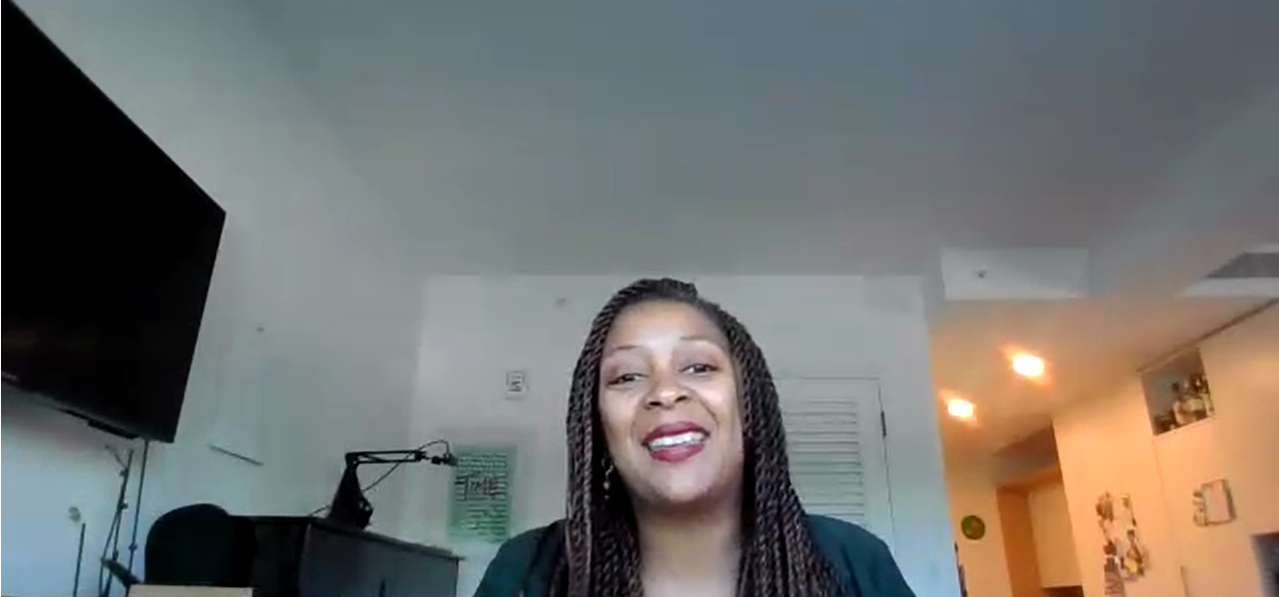 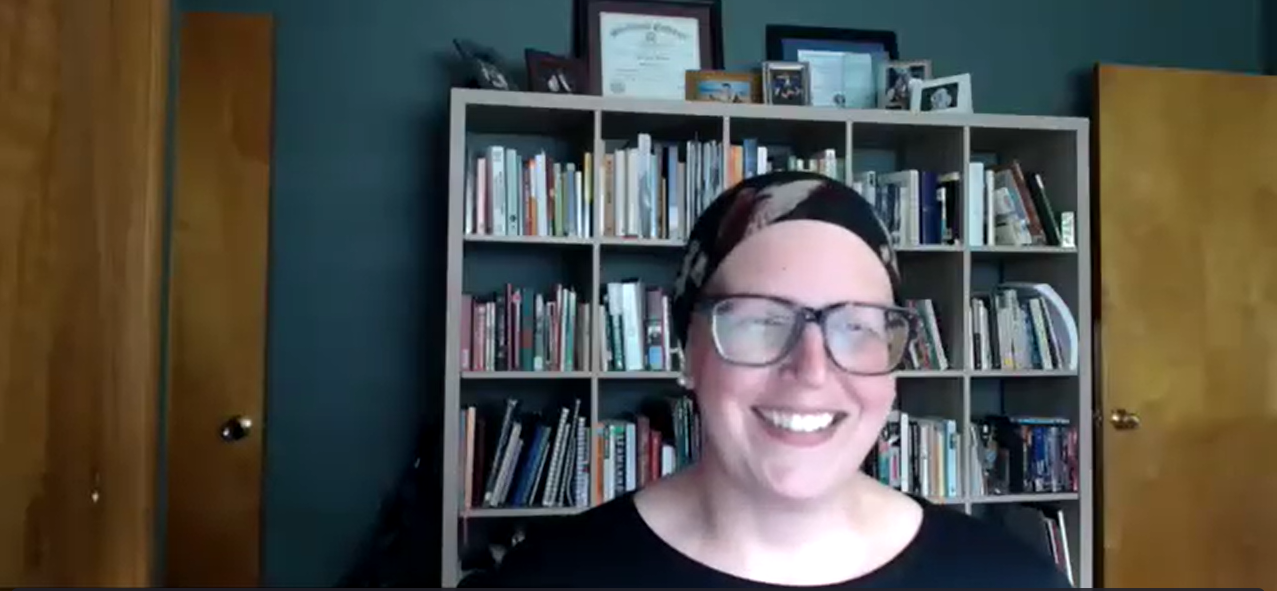 Version 1: “Bad” model, off topic and no ask
[Speaker Notes: “Bad” model 1: What not to do – complain and then go off topic, with no hard ask: https://results.zoom.us/rec/share/2YKVPyAMiry9zMcEV7Pyw7wMzN1lody1hNPYcrCfK-oQX6hPbEjw_nRxcDOO_oBi.Y2A65UXWegD8WXja?startTime=1714764483000 
What are your thoughts on this conversations?
Count how many missed opportunities there were to veer the conversation back to an invitation to learn more about advocacy? Shared experiences and issues, interested in voting and democratic ideals, shared about other organizations, including her own, but then didn’t ask further questions.]
Examples of 1:1 Conversations
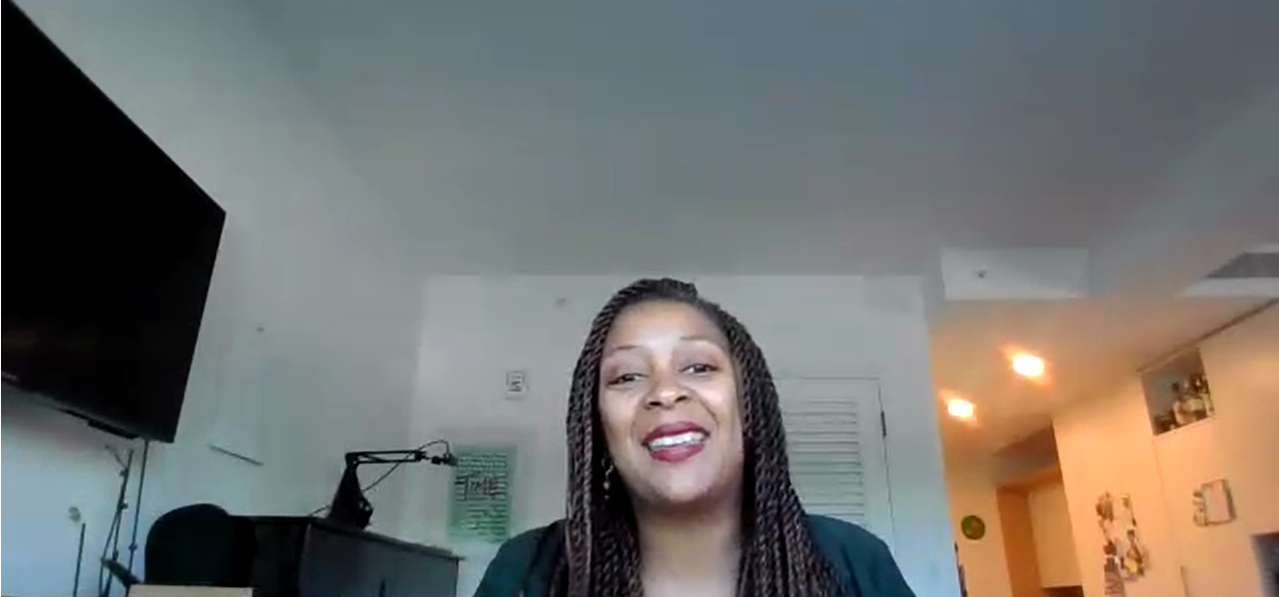 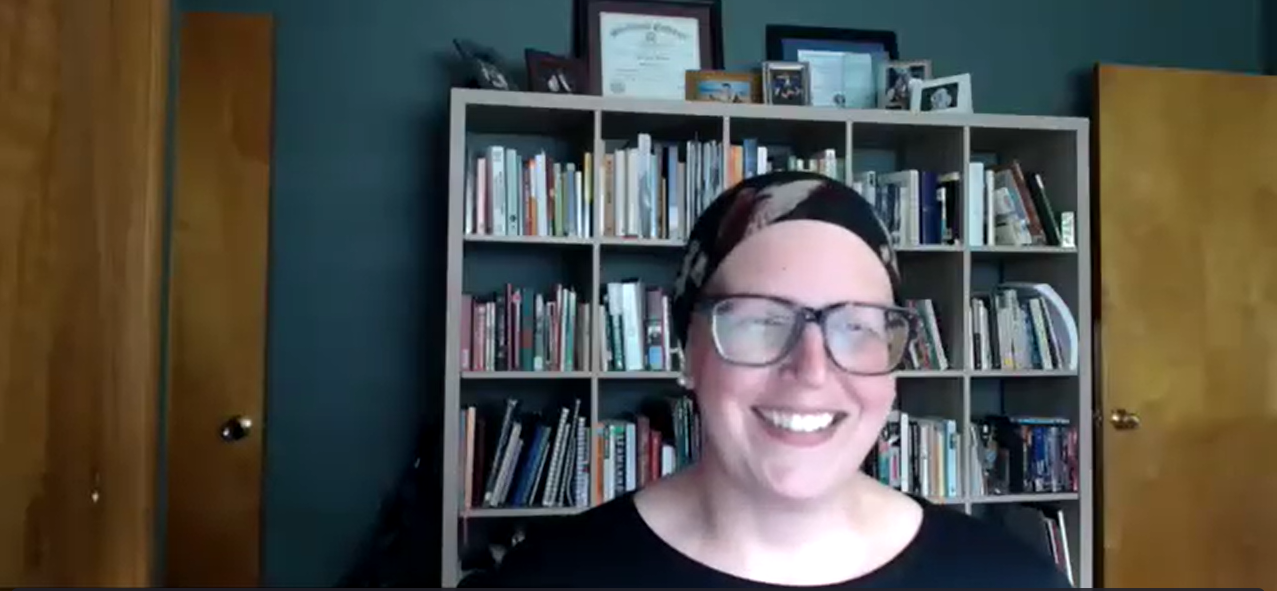 Version 2: “Bad” model, closed the door!
[Speaker Notes: “Bad” Model 2: What not to do – if they can’t make the meeting, don’t close the door! (End video at 1:50) https://results.zoom.us/rec/share/2YKVPyAMiry9zMcEV7Pyw7wMzN1lody1hNPYcrCfK-oQX6hPbEjw_nRxcDOO_oBi.Y2A65UXWegD8WXja?startTime=1714763647000 
What are your thoughts on this conversations?
Picking up from the invitation, sometimes the timing doesn’t work out! Don’t close the door if they can’t make the meeting, there may be another way to connect!]
Examples of 1:1 Conversations
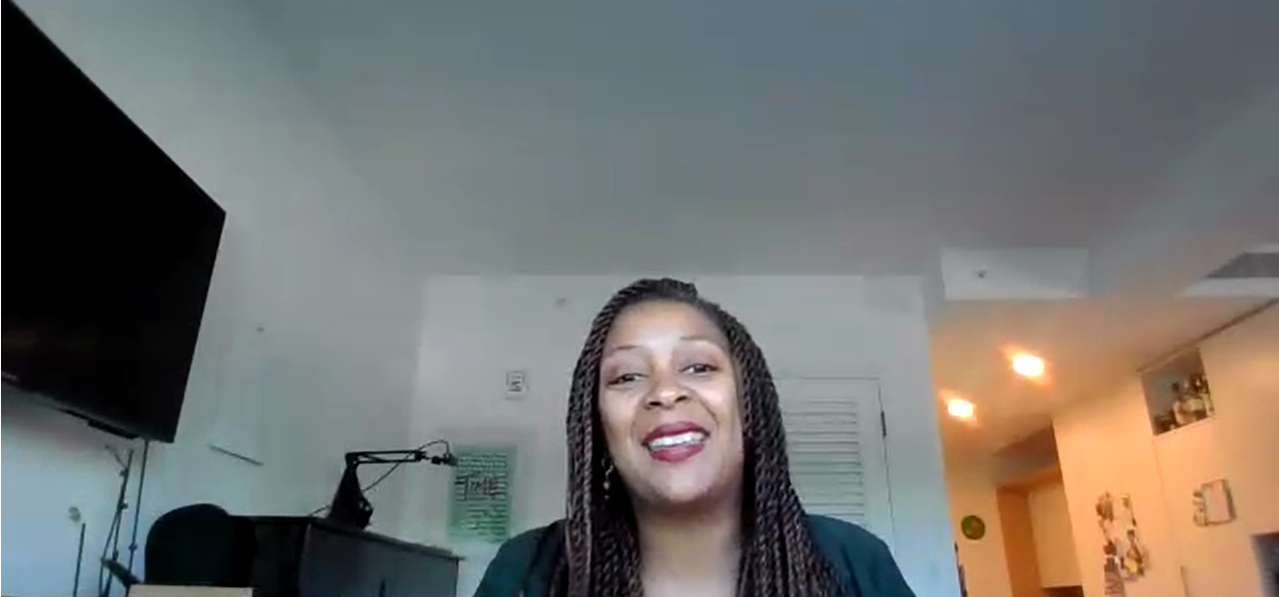 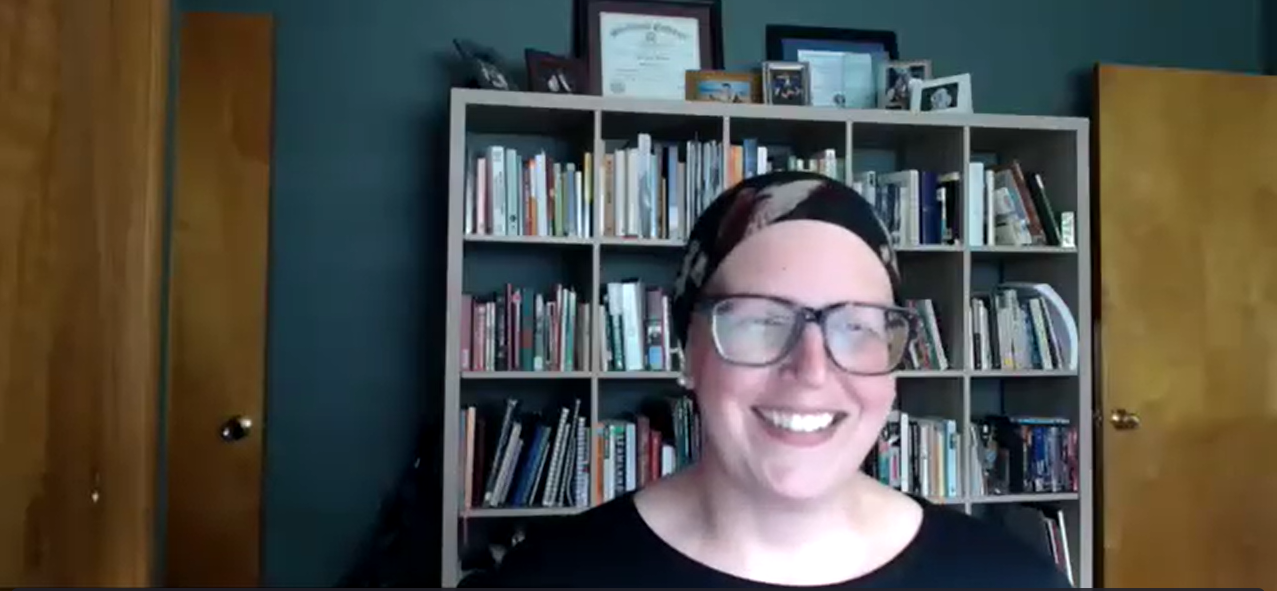 Version 3: “Good” model, clear with a specific ask
[Speaker Notes: “Good” convo with a hard ask (8 mins): https://results.zoom.us/rec/share/2YKVPyAMiry9zMcEV7Pyw7wMzN1lody1hNPYcrCfK-oQX6hPbEjw_nRxcDOO_oBi.Y2A65UXWegD8WXja?startTime=1714763044000 
What are your thoughts on this conversations?
Shared values and understand of what people are going through
Shared frustration with ppl in power not doing enough to help the people – so shared how RESULTS is the antidote to the frustration.
Very clear example of what our group does! Share opportunities to make an impact and how we do it. Share successes too!
Was not available to join the meeting, so be flexible, what other opportunities do you have to take this forward?]
Practice your 1:1 Conversations
Roleplaying pairs: 1 RESULTS volunteer, and 1 potential partner  
Try to have a 1:1 outlined with the 5 steps,  keep to about 3 - 5 mins, then switch roles.
Don’t always say yes immediately, think about some responses you’ve received - change it up! There could be a variety of responses to an invitation – a “no” can be “not a good fit” or “not yet.”
Take a moment to debrief before we return to the main room!
[Speaker Notes: Now, with our balance of time we will break up into breakout rooms to practice these initial conversations. 
Instructions: 
We’re going to break out in pairs, and give enough time for a roleplay where we have 1 RESULTS volunteer, and 1 potential partner  
Take note on the 5 steps we talked about earlier,  keep to about 5 mins each round, then switch roles.
Don’t always say yes immediately, change it up (although who would say no to joining or partnering with  RESULTS!), but the reality is there could be a variety of responses to an invitation – a “no” can be “not a good fit” or “not yet” 
Take a few mins to debrief, highlight what went well, what maybe not so well, then we will return and read out to the full group – what was this like? What did you observe?  Do you feel confident in having these conversations with members of your own community/future partners? Why or why not?]
Time to breakout!
Practice your 1:1 conversations!
Next steps for you and your group!
Complete your community & partnership map. Work with your group, do further research, and explore local organizations whose issues intersect.
Practice. Continue practicing your one-on-one conversations.
Review resources. Check out the guides to help plan your June Community Actions and explore additional resources on the RESULTS website under “Engaging the Community.”
[Speaker Notes: Complete your community & partnership map. Work with your group, do further research, and explore local organizations whose issues intersect.
Practice. Continue practicing your one-on-one conversations.
Review resources. Check out the guides to help plan your June Community Actions and explore additional resources on the RESULTS website under “Engaging the Community.”]
Need additional support? Contact me!
Karyne BuryManager, Grassroots Impact Team
(202) 783 – 4800 ext. 216
kbury@results.org
Additional Outreach Resources:
June Community ActionDiscussion  & Inspiration Guide
June Community Action “How To” Guide
June Action Sheet
Community & Partnership Mapping Tool
Outreach and Partnerships Guide
Outreach How To’s
Resource guide for planning in-person events (Updated March 2024)
[Speaker Notes: Additional resources:
June Community Action Guide
Community & Partnership Mapping Tool
Outreach and Partnerships Guide
Outreach How To’s
Resource guide for planning in-person events]
Thank you!